Dr. Erwin Buchinger
Anwalt für Gleichbehandlungsfragen
für Menschen mit Behinderung
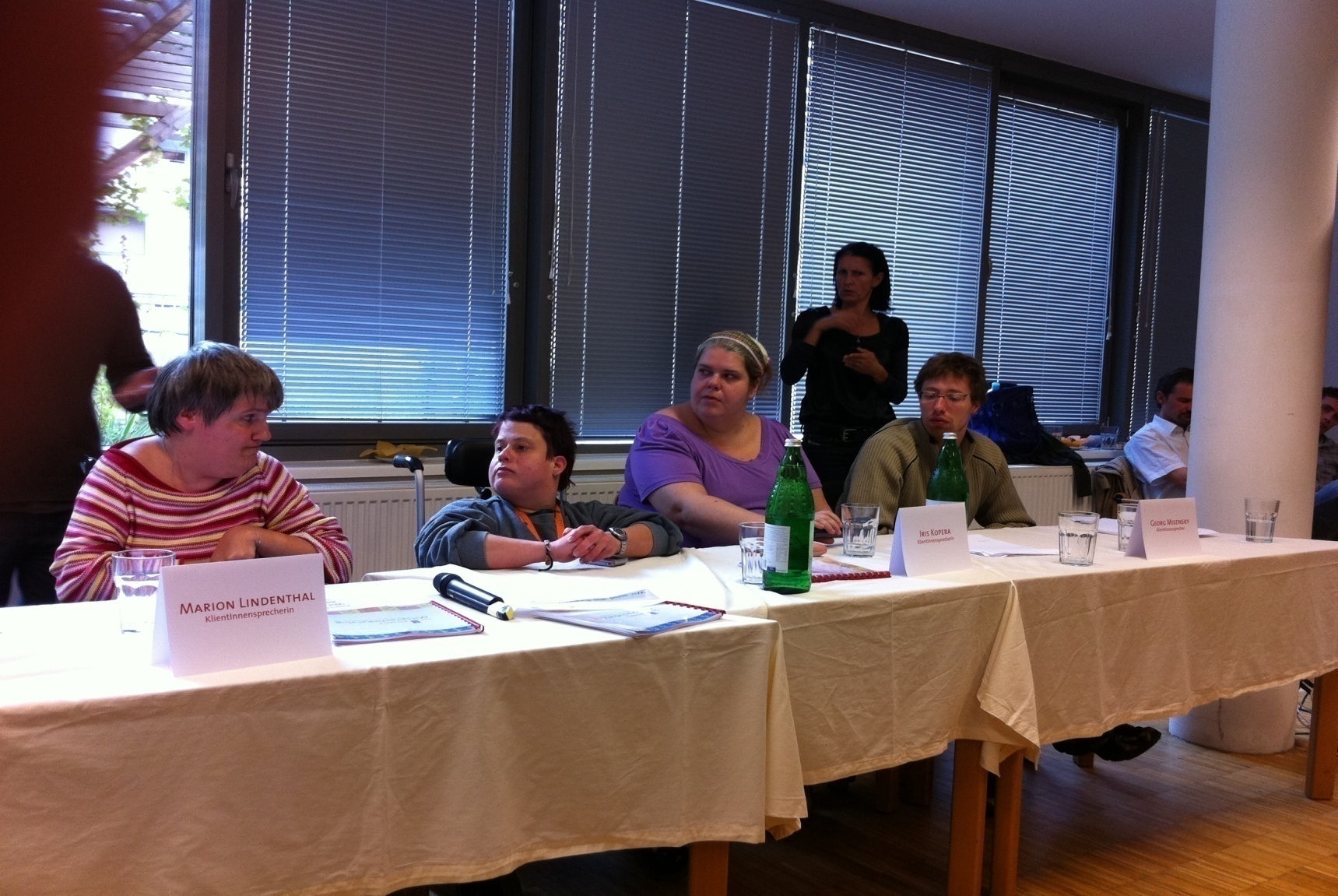 Umsetzung der UNBRK und desBehindertengleichstellungsrechtes
Erfahrungsbericht der Behindertenanwaltschaft

			Vorstandssitzung ÖGLB		Wien, 13.4.2013
Inhalt
Vorstellung der Behindertenanwaltschaft

Die  Umsetzung der UNBRK nach fünf Jahren (aus Sicht der Behindertenanwaltschaft -BA)

Erfahrungen aus Schlichtungen und Klagen
Umsetzung von UNBRK und BGStG
2
Behindertenanwalt
Beratung und Unterstützung bei Diskriminierung
Sprechstunden und Sprechtage
Etwa 1000 Beschwerdefälle im Jahr (Schwerpunkte Arbeit, Bildung, Barrierefreiheit)
Haupttätigkeit in Form von Interventionen und Schlichtungen
weiters Berichte, Untersuchungen, Empfehlungen
Mitglied im Bundesbehindertenbeirat 
Jährlicher Tätigkeitsbericht an Sozialminister
Büro mit 5 MitarbeiterInnen
Behindertenanwalt ist weisungsfrei und unabhängig
Umsetzung von UNBRK und BGStG
Wieviele Menschen leben mit Behinderungen?
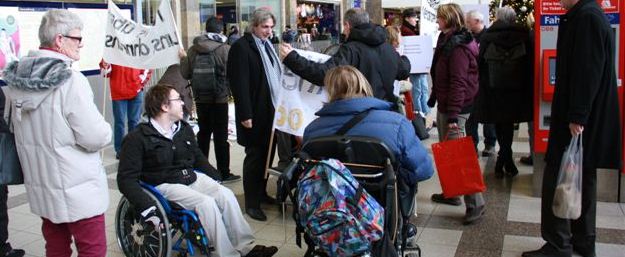 Weltweit ca.15% der Weltbevölkerung (WHO 2011)
in Österreich ca 1,7 Millionen – 20% der Bevölkerung:- 1 Mio mit Mobilitätseinschränkungen (50 t benützen Rollstuhl)- 0,3 Mio mit starker Sehbeeinträchtigung- 0,2 Mio mit psychischen/neurologischen Beeinträchtigungen- 0,2 Mio mit starker Hörbeeinträchtigung - 0,1 Mio mit Lernschwierigkeiten
Umsetzung von UNBRK und BGStG
4
BGStG und UNBRK als Weg zur Inklusion
2006: Behindertengleichstellungspaket
2007: Unterzeichnung der UN-Konvention über die Rechte von Menschen mit Behinderungen(in Kraft getreten 26.10.2008)
2010: Erster Staatenbericht zur UN-Konvention
2011: Entwurf eines Nationalen Aktionsplans für Menschen mit Behinderungen  (2011 bis 2020) in Abstimmung mit EU-Disability Action Plan
Juni/Juli 2012: Beschluss des Nationalen Aktionsplans zur Umsetzung der UN-Konvention
Umsetzung von UNBRK und BGStG
5
BGStG und UNBRK: ein Paradigmenwechsel
Behinderung entsteht aus der Wechselwirkung zwischen Menschen mit Beeinträchtigungen und einstellungs- und umweltbedingten Barrieren
Menschen mit Behinderungen sind aktive Teilnehmer der Gesellschaft mit gleichen Teilhaberechten und Pflichten wie alle anderen Menschen auch
Sie sind nicht bloße Empfänger von Sozialleistungen und Schutzbestimmungen (diese braucht es freilich vorerst weiter)
Dazu muss sich die Gesellschaft umfassend ändern, vor allem die Einstellung der Menschen, aber auch die Politik auf allen Ebenen
Umsetzung von UNBRK und BGStG
6
Wozu hat sich Österreich verpflichtet? (UNBRK Art. 4 und 5)
Alle diskriminierenden Gesetze, Gepflogenheiten etc. aufzuheben
Seine verfügbaren Mittel auszuschöpfen, um nach und nach die wirtschaftlichen, sozialen und kulturellen Rechte von MmB zu erreichen
Beim Ausarbeitung von Gesetzen, Vorhaben und Entscheidun-gen, die MmB betreffen,  diese (bzw. die sie vertretenden Organisationen) aktiv mit einzubeziehen
Die UN-Konvention gilt nicht nur für den Bund sondern ohne Einschränkung auch für die Länder und Gemeinden
Alle geeigneten Schritte zu unternehmen, um die Bereitstellung angemessener Vorkehrungen gegen Diskriminierung zu gewährleisten
Umsetzung von UNBRK und BGStG
7
Anforderungen der UN-Konvention -punktuell
Gleiche Anerkennung vor dem Recht„…Zugang zu der Unterstützung, die Menschen mit Behinderungen bei der Ausübung der Rechts- und Handlungsfähigkeit gegebenenfalls benötigen.“
Bildung„..gewährleisten die Vertragsstaaten ein integratives/inklusives Bildungssystem auf allen Ebenen…“
Arbeitsmarkt„…Arbeit in einem offenen, integrativen/inklusiven und für Menschen mit Behinderungen zugänglichen Arbeitsmarkt und Arbeitsumfeld“
Umsetzung von UNBRK und BGStG
8
Anforderungen der UN-Konvention -punktuell
Barrierefreiheit/Zugänglichkeit (Accessibility)„…gleichberechtiger Zugang zur physischen Umwelt, zu Transportmitteln, Information und Kommunikation (…) sowie zu anderen Einrichtungen und Diensten, die der Öffentlichkeit (…) offenstehen oder für sie bereitgestellt  werden; die Vertragsstaaten treffen außerdem geeignete Maßnahmen, um Mindeststandards und Leitlinien für die Zugänglichkeit (…) zu erlassen, (…) professionelle GebärdensprachdolmetscherInnen zur Verfügung zu stellen
Arbeitsassistenz…Zugang zu (…) der Persönlichen Assistenz
Achtung der Familie“...die Vertragsstaaten unterstützen Menschen mit Behinderungen in angemessener Weise bei der Wahrnehmung ihrerelterlichen Verantwortung....in keinem Fall darf das Kind aufgrund einer Behinderung entweder des Kindes oder eines oder beider Eltnteile von den Eltern getrennt werden”
Umsetzung von UNBRK und BGStG
9
Aktuelle Erfahrungen mit der Umsetzung der UNBRK – punktuell I
Gleiche Anerkennung vor dem Rechtfast 60.000Personen unter Sachwalterschaft, 55% umfassend; soll reformiert werden – Umfang unklar, Pilotprojekt soll heuer starten
Bildung Rechtsanspruch auf inklusive Bildung zwar teilweise gesetzlich verankert, jedoch zahlreiche Umsetzungshindernisse- große Lücke zur Gleichstellung
Arbeitsmarktkaum Zugang für Personen mit Arbeitsfähigkeit von weniger als 50 v.H.-; deutlich höhere Arbeitslosigkeit bei Menschen mit Behinderung - große Lücke zur Gleichstellung
Umsetzung von UNBRK und BGStG
10
Aktuelle Erfahrungen mit der Umsetzung der UNBRK – punktuell II
Barrierefreiheit/Zugänglichkeit (Accessibility)nur z.T. umgesetzt in einer Vielzahl von tw. unbefriedigenden Einzelgesetzen; Art. 15a Vereinbarung von 2 Bundesländern nicht umgesetzt; Schadenersatzansprüche als einziger Rechtsschutz
Arbeitsassistenz und persönliche Assistenzneben Pflegegeld das wohl wichtigste Instrument für ein selbstbestimmtes Leben; viel zu enger BezieherInnenkreis und völlig unterschiedliche Regelungen auf Länderebene
Familiebehinderten Eltern/Müttern wird rasch die Obsorge für Kind entzogen, oft ohne vorher ausreichend Unterstützungsmöglichkeiten zu prüfen
Umsetzung von UNBRK und BGStG
11
Herausforderungen aus Sicht der BA
Kenntnis der UN-Konvention (und des Grundsatzes der Inklusion) noch nicht ausreichend gegeben
Inklusion erfordert holistischen (umfassenden) Ansatz
Inklusion erfordert grundlegende Haltungs- und Strukturänderungen – Gestaltung durch Betroffene selbst!
Inklusion erfordert zusätzliche Budgetmittel , kein Sparprogramm
Ökonomistischer Leistungbegriff erschwert Würdigung anderer Beiträge
Inklusive Gesellschaft ist per se solidarische Gesellschaft –Widerspruch zur gesellschaftlichen Wirklichkeit
Inklusion als Prozess einer schrittweisen Annäherung !?
Vorbild: Gleichstellung der Geschlechter
Umsetzung von UNBRK und BGStG
12
Wird der NAP Behinderung diesen Herausforderungen gerecht?
Ist ein NAP des Bundes – Länder nicht umfasst
Wurde auf Ressortebene erarbeitet – keine interministeriellen Vorhaben
Projekte sind dem Grundsatz der kurzfristigen politischen Umsetzbarkeit unterworden – kein konsistenter Zusammenhang zwischen Ziel/Strategien und Maßnahmen
Messbarkeit und Controlling sind unterentwickelt
Mitwirkung/Einbindung der Betroffenen teilweise unklar
Genereller Budget-/Finanzierungsvorbehalt – keine zusätzlichen Mittel
Bedeutende Verschlechterungen gegenüber Entwurffassung
Umsetzung von UNBRK und BGStG
13
Praxis der Rechtsdurchsetzung des BGStG (2006 bis 30.6.2012) I
Schlichtungsverfahren (Bund)
Insgesamt 1082, davon je ~50% BGStG und BEinstG
Darunter wegen Barrieren ca. 25% bzw. 50% im BGStG
58% Einigung, 32% ohne E., 10% Antragsrücknahme
Gerichtsverfahren: ca. 15-20 (2 höchstgerichtliche E.)
Verbandsklage: keine; zuletzt Erweiterung im VVÄG
Umsetzung von UNBRK und BGStG
14
Praxis der Rechtsdurchsetzung 2006-2012 (abgeschlossen bis 30.6.2012) II
Schlichtungsverfahren (Bund): Barrieren nach Art
Umsetzung von UNBRK und BGStG
15
Ergebnisse der Evaluierung des Gleichstellungspaketes im Jahre 2011
Kritik, dass Regelungen nur im Rahmen der Bundeskompetenz
Kritik an fehlendem Beseitungs- und Unterlassungsanspruch
Sehr positive Beurteilung des Schlichtungsverfahrens durch ALLE Beteiligten
Verbandsklage unwirksam
Positive Beurteilung des Behindertenanwaltes aber Wunsch nach zusätzlichen Kompetenzen
Umsetzung von UNBRK und BGStG
16